Where Intelligence Lives &Intelligence Management
Geoff Hulten
Overview
Where intelligence lives

Intelligence management
Places Intelligence Could Live
Client

Service

Back-end

Hybrid
What does it matter where intelligence lives?
Latency in Updating
Quality is evolving quickly
Problem is evolving quickly
Risk of costly mistakes

Latency in Execution
Slowing the experience
Slowing the action
The right answer changes too fast
Cost of operation
Cost of distributing intelligence
Cost of executing intelligence

Offline operation
Work without Internet?
Keep it out of Abuser’s hands…
Where Intelligence Lives
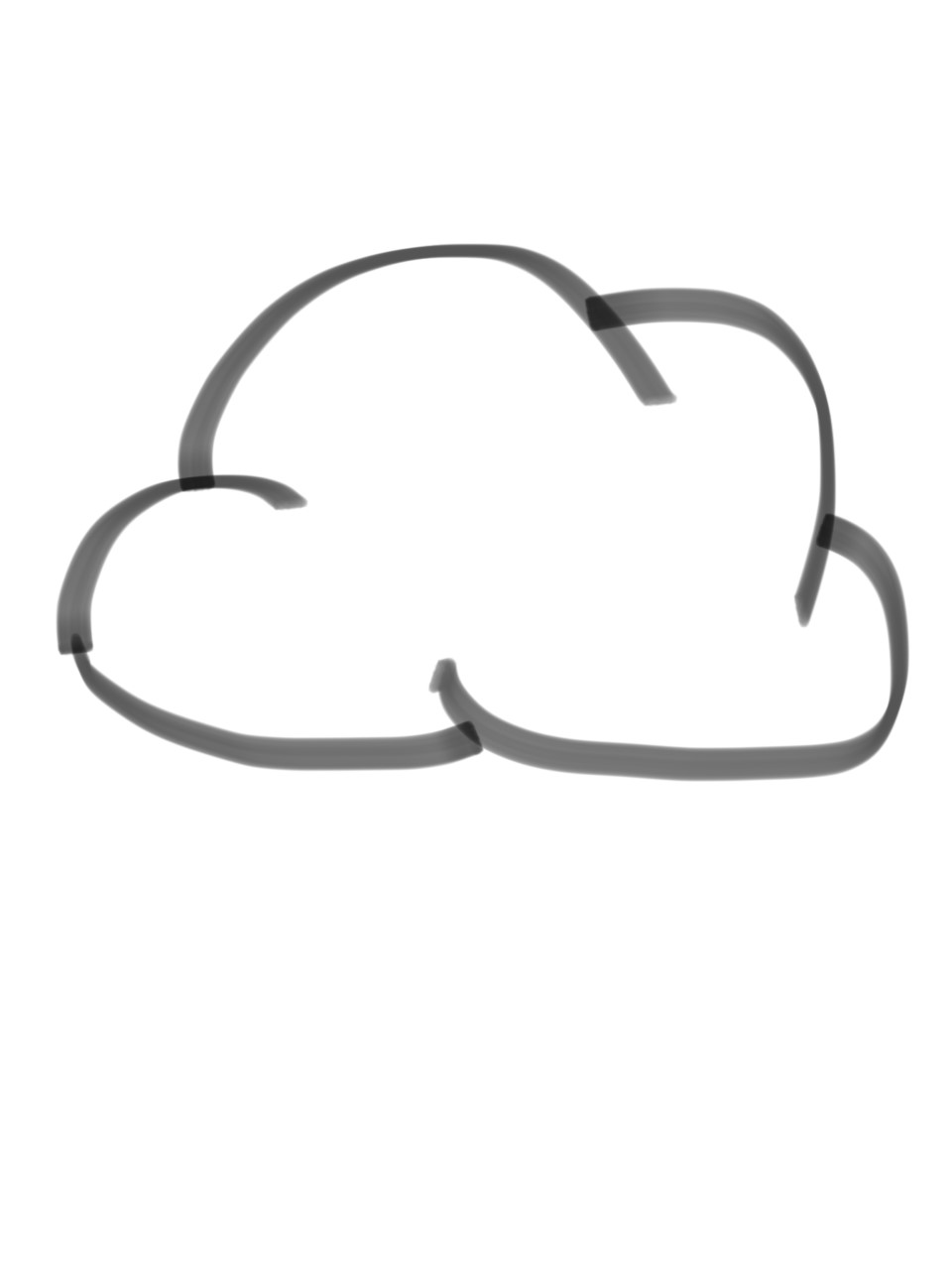 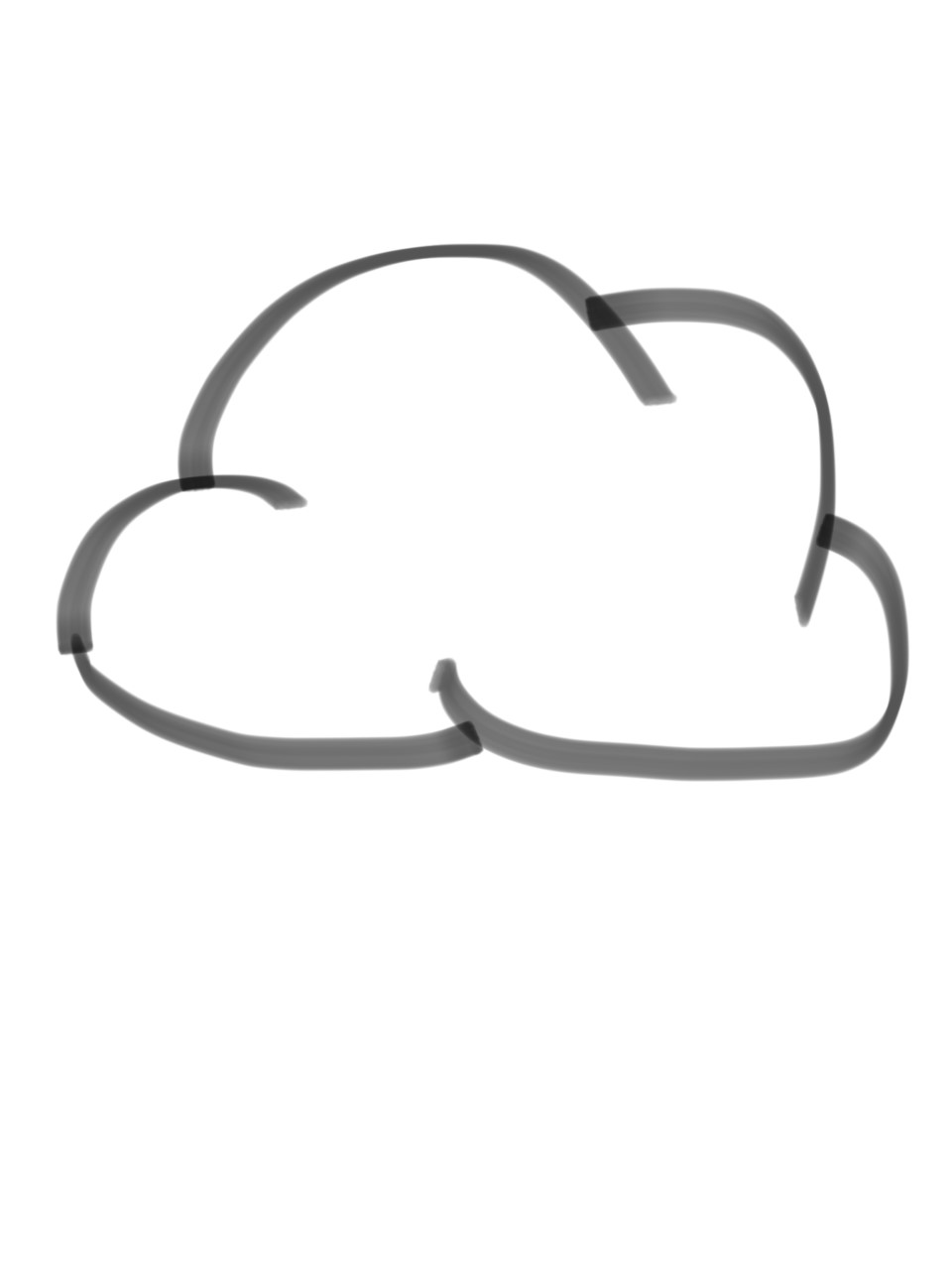 Lives on Client
Lives in Service
1 MB Model
Daily Update
100k Users
10 Calls/Day
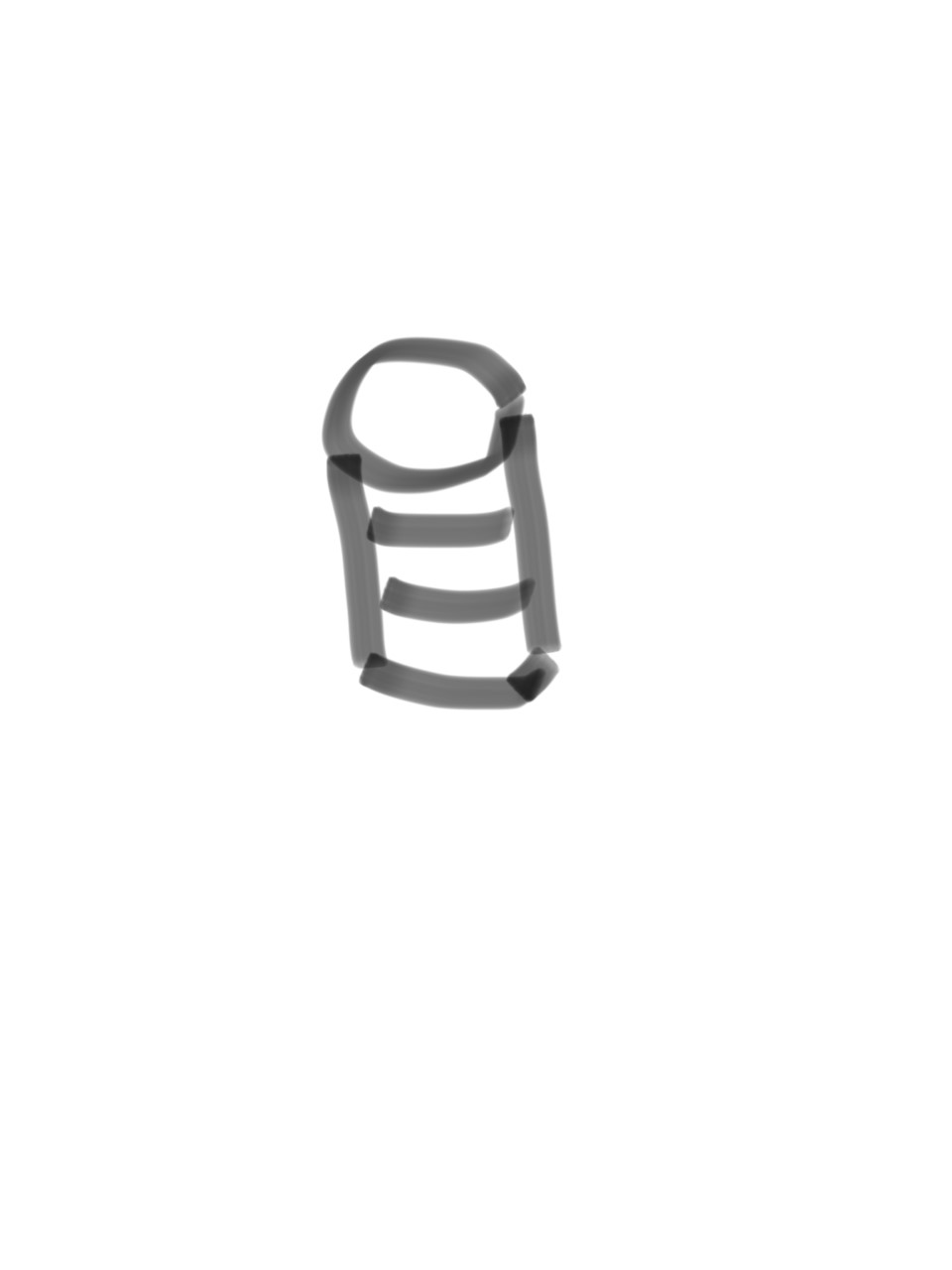 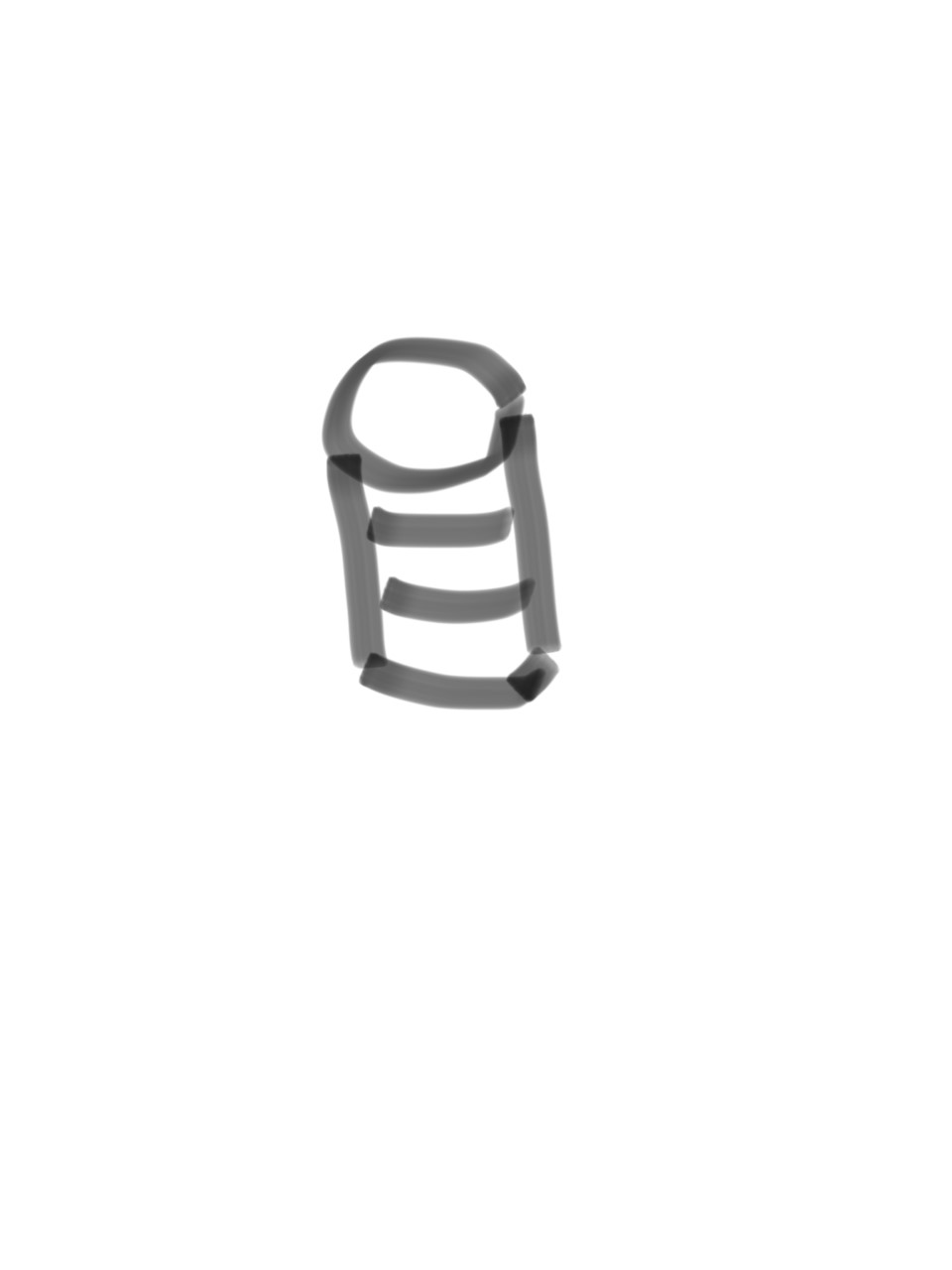 1 mb x 1
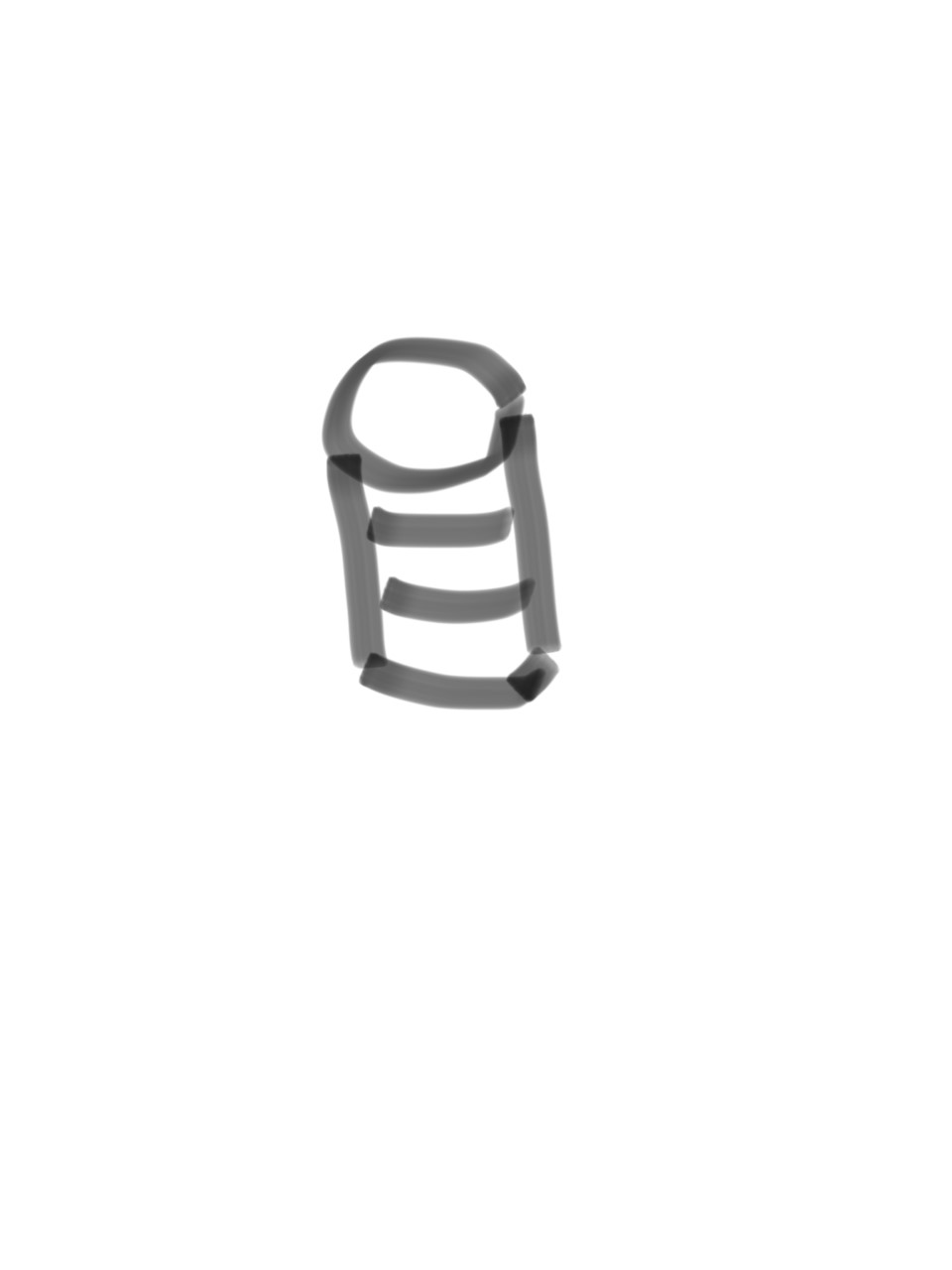 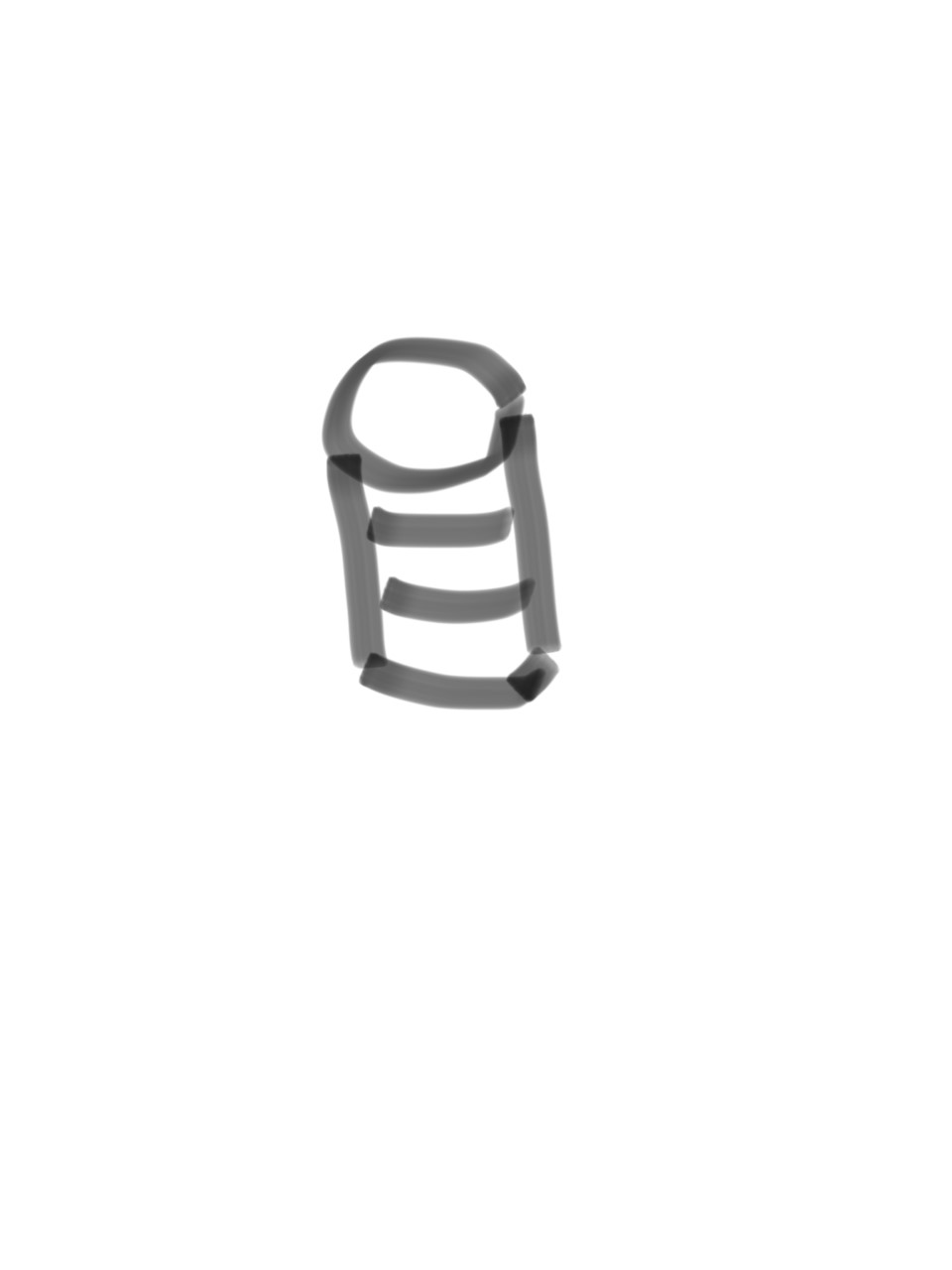 Intelligence
Creation
Intelligence
Creation
1 mb x 100,000
Server
Server
Telemetry
100kb x 10 X 100,000
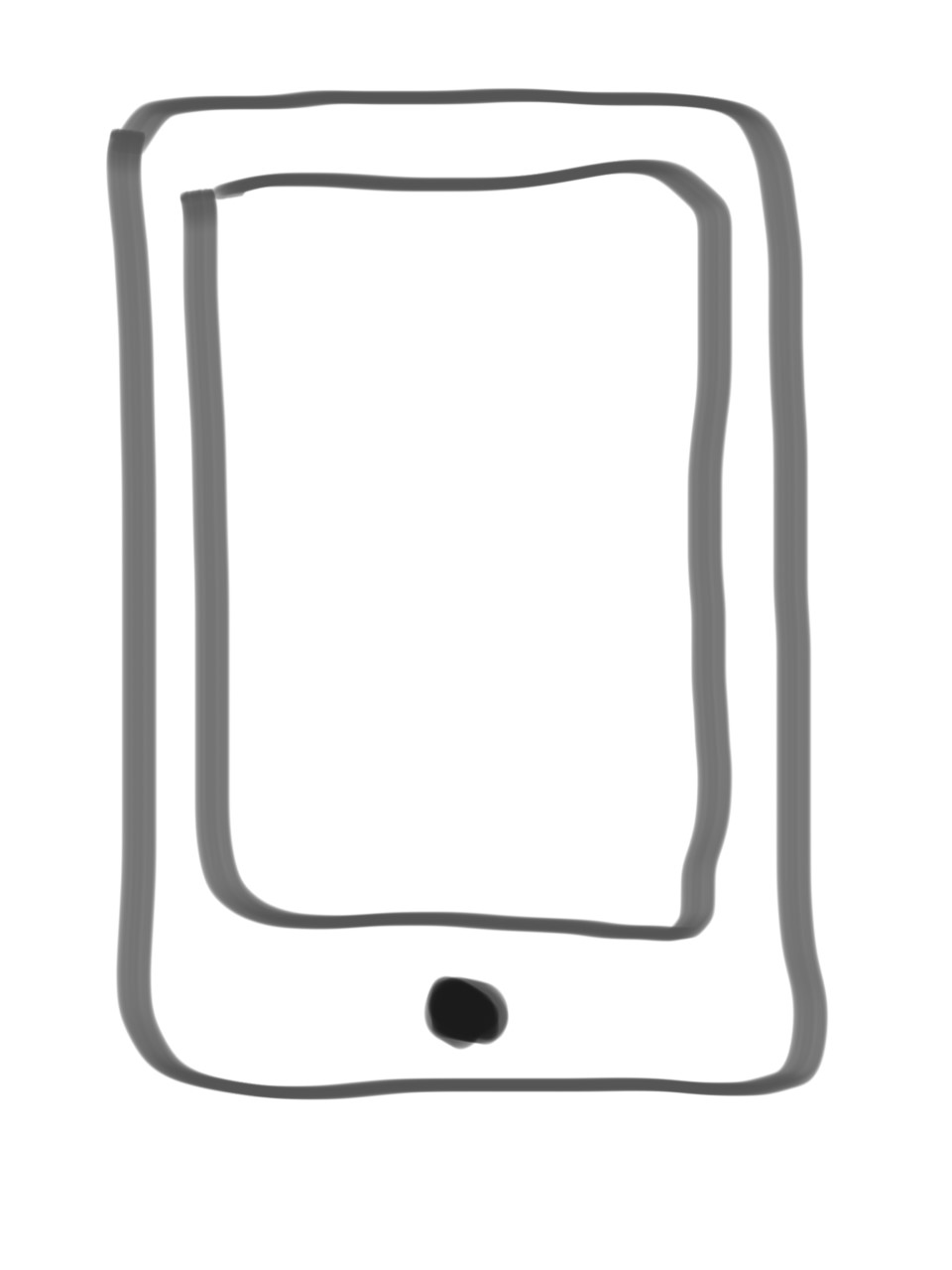 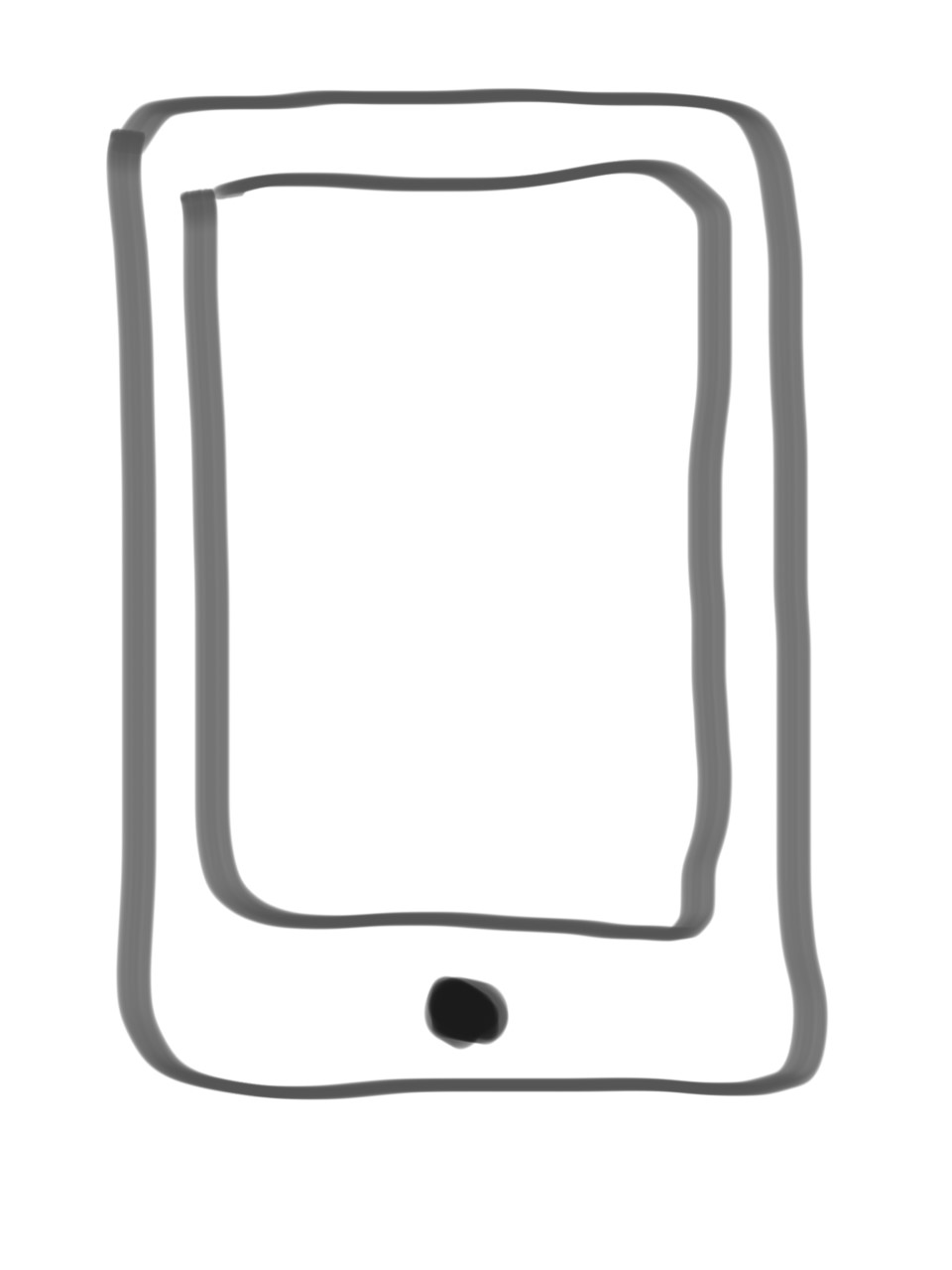 Clients
Clients
Total: 100,000 mb + Telemetry
Total: 100,001 mb + compute
[Speaker Notes: Let's go through a simple comparison between hosting intelligence in the client and in a service.

Let's say you have a 1MB model file and to balance out your Intelligent System you determine you need to update this model once a day.

If you want to run the intelligence on a server you'd have just 1MB per day to transfer the model files between servers.

But then you'd need to deal with all the intelligence executions. Say you have 100,000 customers. Maybe each customer interacts with the intelligence 10 times per day, and each intelligence call includes 100KB of data (maybe an image), and you have to use CPU on your server to process everything... 100,001 MB plus compute.

If you want to run on the client you have to transfer new model files to them every day,100GB a day. Then do a bit of work to gather telemetry. But executing the intelligence is cheaper and has lower latency.

About a wash in terms of cost. But there are clearly many options with some big implications.

And once you get everything balanced perfectly, someone is going to come to you and say "Hey, our system is making some bad mistakes, so we have to update the intelligence faster, once per hour instead of once per day -- sound good?“

If your implementation is flexible, you can accommodate and you'll have more options for achieving the Intelligent System's objectives. If not? Well, you’ll have to figure out how to achieve balance some other way, like by making the experience less forceful.]
Places Intelligence can Live
Examples of Where Intelligence Lives
Kinect





Anti-Phishing




Online Shopping
Self-Driving Car




Sprinkler Controller




Composition Assistant
Intelligence Management
Simple Intelligence Management
Process of getting new models deployed safely, repeatably, at scale.

Complexity
Many models
Living multiple places
Comes from many sources
Interdependencies

Frequency
Hourly for three years…
~26,000 times

Long-lived Human Systems
Staff Turnover
Skill set of model deployers
>> Copy $NewModelPath $DeployedModelPath
>> RestartService.exe
Risk of:
High cost
Error prone
Hard to understand
Paralysis
Effective Intelligence Management
Sanity check the intelligence

Simplify Deployment Workflow

Support controlled light-up

Dealing with Mistakes
Sanity Checking Intelligence
Intelligence creators should test everything…
But they might not…
Automate and manage verification workflow

Compatibility with Runtime
Model correctly encoded
Metadata (thresholds) present
Feature extraction code in sync
Models all in sync
Runtime constraints
RAM footprint
Prediction perf (across contexts)
Training vs Runtime prediction parity

Obvious mistakes
Verify offline accuracy on independent validation set
Mistake distribution similar (not more costly)
Business critical contexts
Critical sub-populations
Deploying and Lighting Up (Online Evaluation)
Single Deployment
All users see all updates ‘at once’
Simple
Relies on great offline tests

Risk of costly/hard-to-find mistakes.

Silent Intelligence
Run two versions at once
Ensure online is same as offline
Gives time to see ‘new’ contexts

Latency. No interactions.
Controlled Rollout
Several live at once, transition slowly
Lets you observe user interactions
Overhead to build and manage

Adds latency.

Flighting Intelligence (A/B test)
Deploy options, track till one better
Connects accuracy to true objective
Overhead to build and manage

Latency. Hard to confirm small gains.
Overriding Problems
Override mistakes
Heuristics or simple rules

Creating and deploying them

Managing them over time
Rollback problems
Deploy new version quickly

Store multiple versions in runtime

Big Red Switch
Summary of Intelligence Management
Where intelligence lives
Static
Client-side
Server-centric
Backend
Hybrid
Managing Intelligence
Sanity checking
Deploying
Lighting it up
Dealing with mistakes